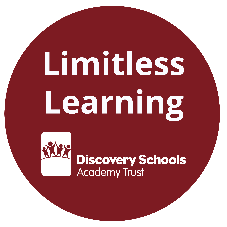 Year 6 The Mayans and Mexico Learning Journey
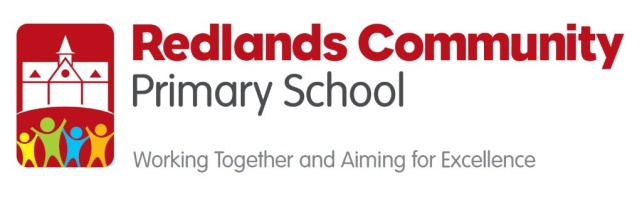 Knowledge




Knowledge
Mexican geography
Day of the Dead festival
Mayan Civilization
Features of instruction writing
History/origins of pinatas
Traditional Mexican dance
Human and physical features of Mexico
Similarities and differences UK/Mexico
Word classes – verbs, adverbs, adjectives and conjunctions
Narrative structure
Skills
Fronted adverbials with commas
Using an atlas/digital mapping
Retrieving information from texts
Skimming and scanning when reading
Designing and evaluating a product
Selecting and using appropriate equipment
Collaboration/team-work
Description – characters/settings
Ordering historical events
Learning a traditional Mexican dance
Vocabulary
Equator
Latitude/Longitude
Human/physical geography
Continent/Country
Pinata
Ancient Mayan Civilisation
Evaluate
Chronology
Desert
Rainforest
Outcome 1
Understanding Mexican geography and the Mayan Civilisation.
History: Comparing Ancient Maya with the Ancient Egyptians
Geography: Locating Mexico on a map
History: Mayan civilisation timeline
Foundation
Geography: Similarities and differences Mexico/UK
Including human and physical geography
History: Mayan  people and their significance
Outcome 2
To understand how the Mayans used light and shadow when designing pyramids.
Science: Light and shadows
Science
Outcome 3
Year 6 Mexican celebration including pinata smashing and a traditional Mexican dance.
Engage: Mexican Fiesta
DT: Making a pinata
Creative
DT: Making savoury food
Express: Mexican Fiesta
DT: Evaluate pinatas
DT: Design a pinata
Respect		Resilience		Resourcefulness		Responsibility		Remembering		Reflectiveness